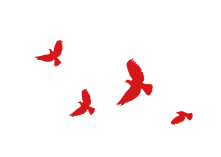 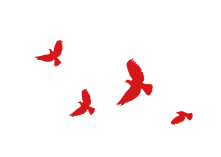 教学服务党总支　时间：2021.6.23
学党史·悟思想·办实事·开新局
中 国 共 产 党
“精神谱系”
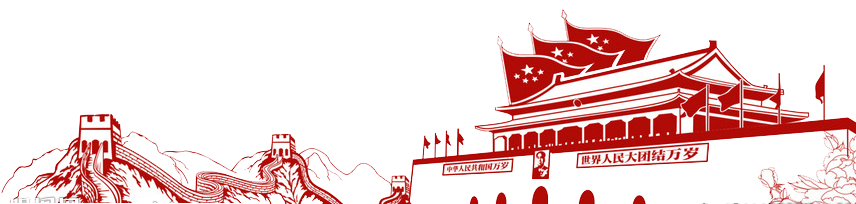 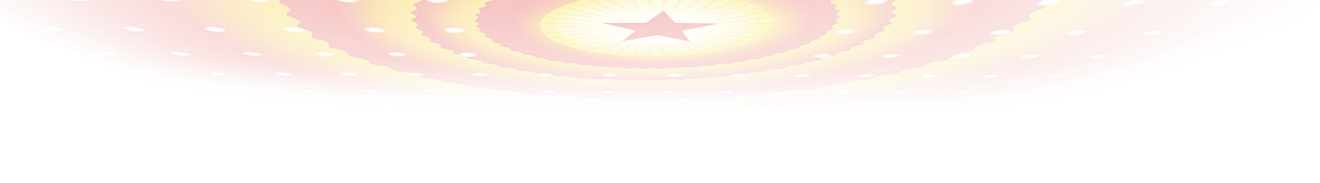 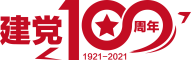 PREFACE
前言
中国共产党精神是中国共产党人精神世界的反映，研究中国共产党精神，需要从精神状态意义上来宏观理解。在中国共产党精神形态培育生成过程中，具体精神主体是多样的，包括领袖人物、党的各级组织及成员、人民军队、人民群众等。在不同时期不同阶段，一代又一代中国共产党人接续培育了革命精神、艰苦创业精神、改革开放精神、新时代伟大奋斗精神等，形成了具有丰富内涵的中国共产党精神谱系，建构中国共产党精神谱系对于迎接建党100周年具有重要意义。
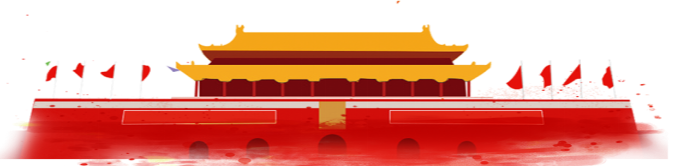 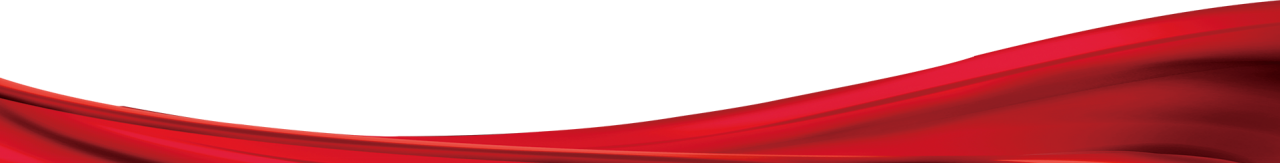 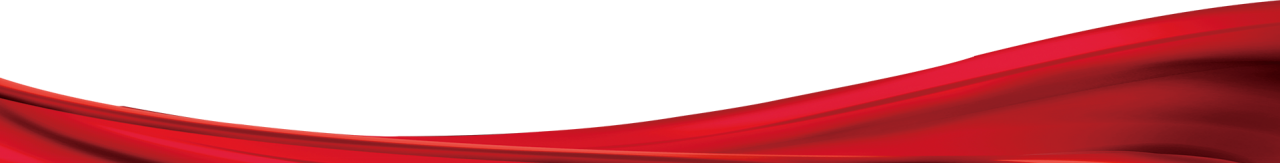 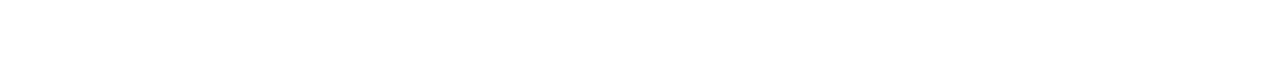 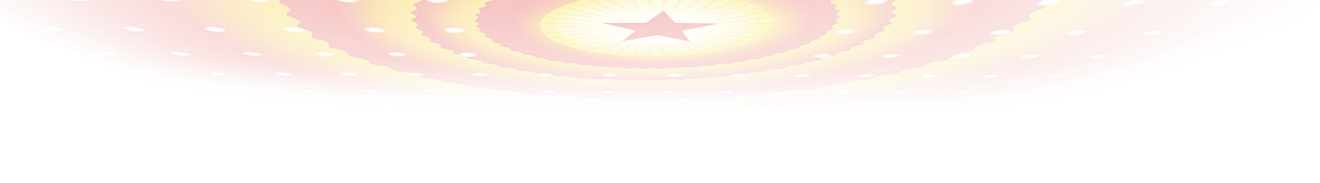 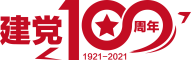 第一部分
对中国共产党精神的宏观理解
目录
第二部分
对中国共产党精神主体的多维分析
CONTENTS
党的精神谱系
第三部分
对中国共产党精神谱系初步构架
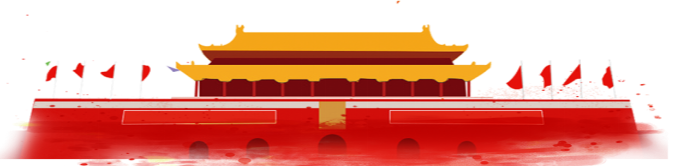 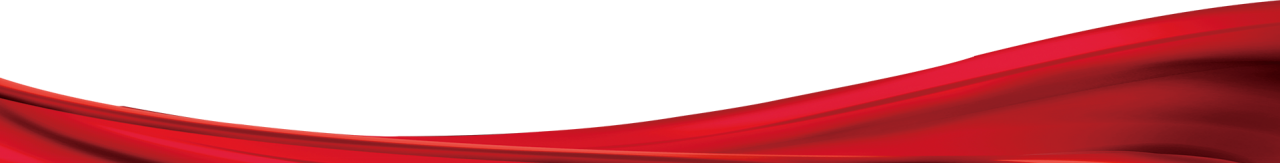 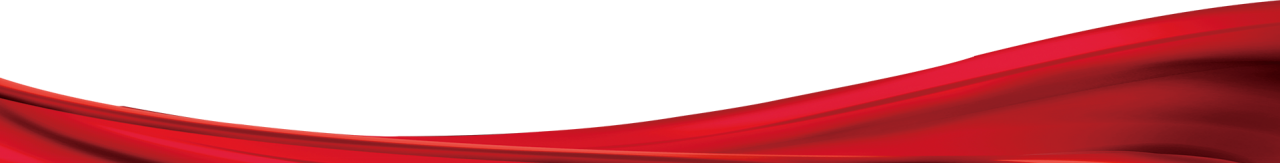 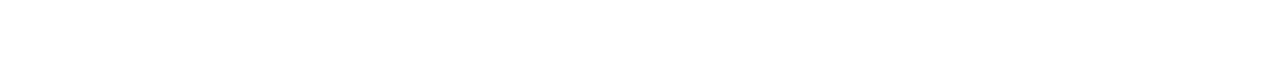 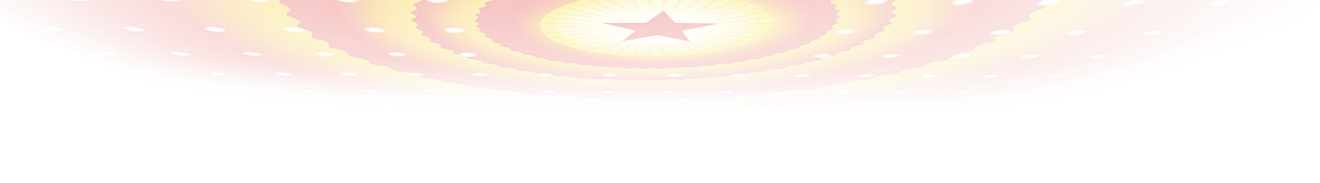 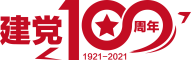 第一部分
对中国共产党精神的宏观理解
macro understanding of the spirit of the Communist Party of China
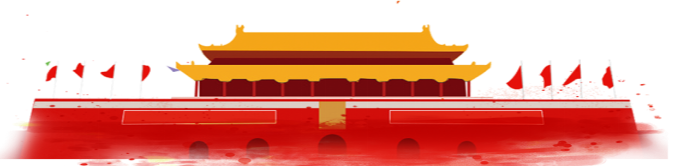 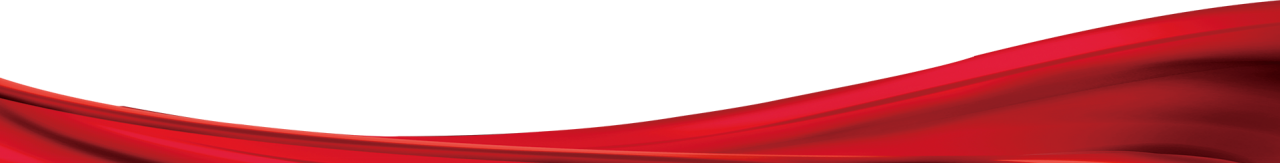 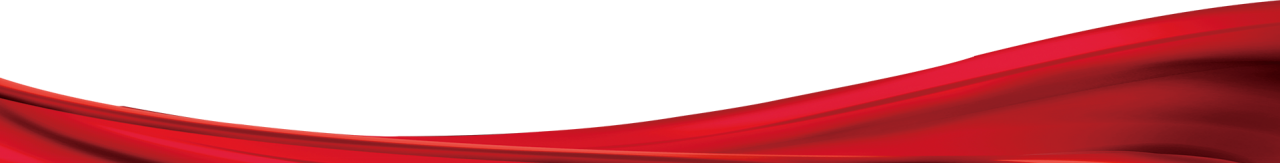 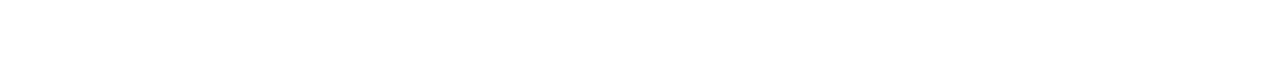 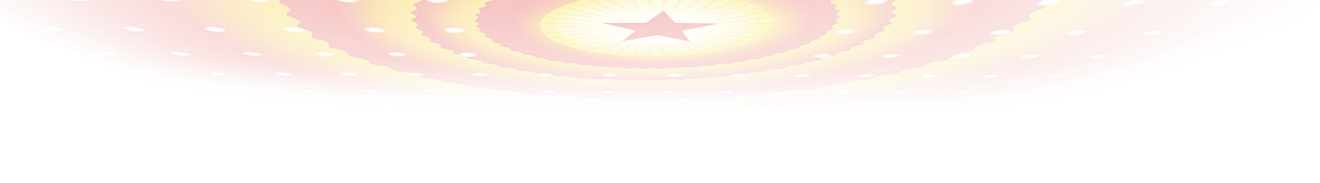 一是精神世界
二是精神状态
对中国共产党精神的宏观理解
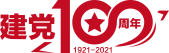 第一部分
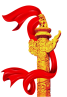 考察国家、民族、政党等特定人群的精神，大致可分为两层意思：
包括思想、文化以及相关精神产品等
这是由精神世界决定并反映精神世界的重要指标
习近平总书记指出：
“中国人独特而悠久的精神世界，让中国人具有很强的民族自信心，也培育了以爱国主义为核心的民族精神。”
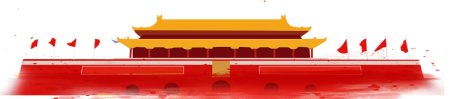 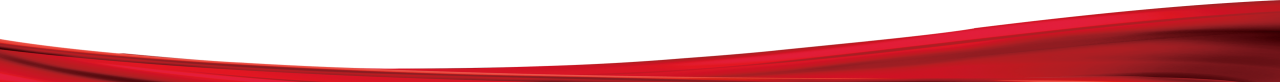 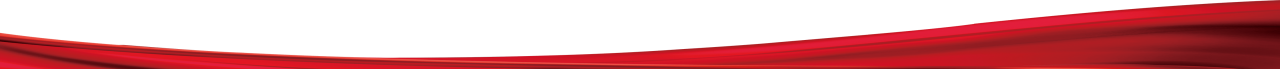 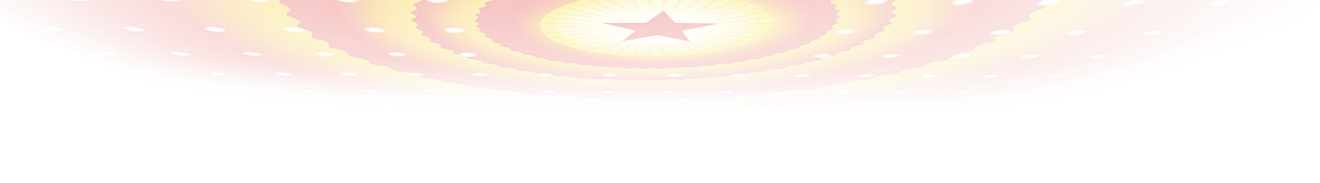 对中国共产党精神的宏观理解
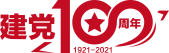 第一部分
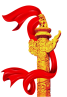 探析中国共产党精神，更多侧重于从精神状态意义上来认识中国共产党精神世界
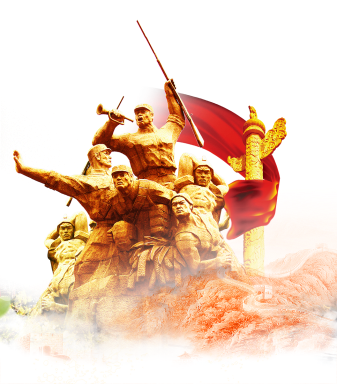 崇高的精神世界决定积极的精神状态，只有对党的精神世界树立坚定的信念，才能在认识世界和改造世界中表现出积极向上的精气神。纵观我们党的重要精神形态如红船精神、井冈山精神、长征精神等，都明确标识或包含着对坚定理想信念的表述。
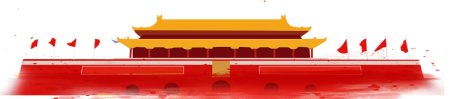 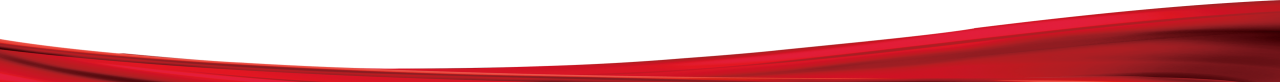 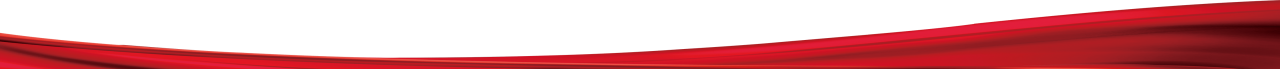 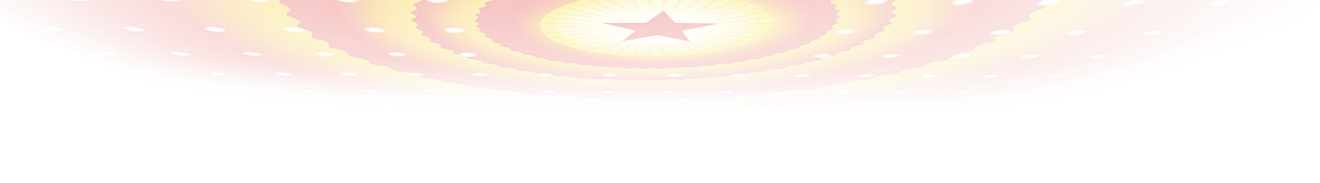 对中国共产党精神的宏观理解
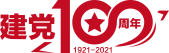 第一部分
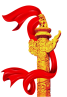 党的精神状态最为积极活跃、主观能动作用发挥得最为充分的时候，也是党的精神世界最为饱满充实的时候
习近平总书记深刻指出：
“理想信念就是共产党人精神上的‘钙’，没有理想信念，理想信念不坚定，精神上就会‘缺钙’，就会得‘软骨病’。”
总之，中国共产党精神是中国共产党人精神世界的反映，是在践行为人民谋幸福、为民族谋复兴初心使命中表现出的革命的能动的精神状态及精神境界。坚定的理想信念、高尚的道德追求、积极的人生态度、优良的工作作风等，都是中国共产党精神的应有之义。
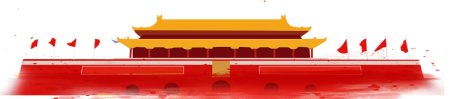 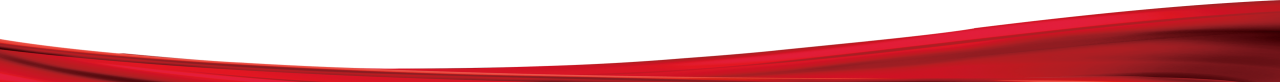 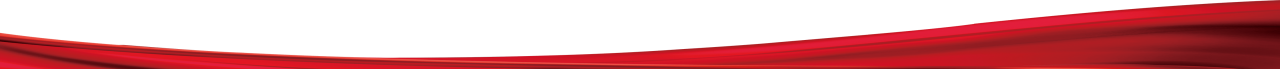 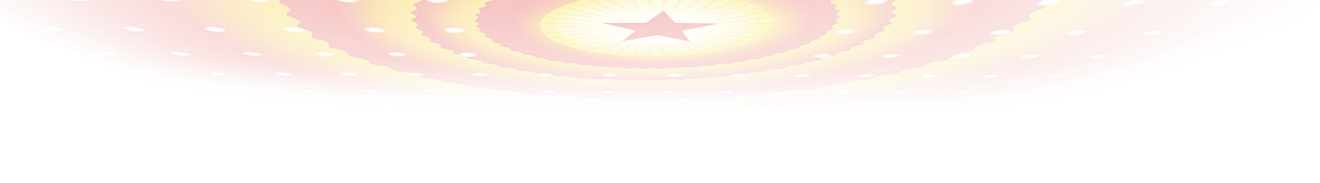 中华民族几千年积累起来的伟大民族精神，构成了中国共产党精神的深厚基础
马克思主义是中国共产党精神的鲜红底色
对中国共产党精神的宏观理解
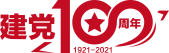 第一部分
不堪压迫屈辱的中国人从十月革命取得的划时代胜利中，看到了马克思主义科学理论和革命精神的巨大威力，从此把马克思主义作为引领实现民族独立、人民解放的精神旗帜。中国共产党是马克思主义政党，不仅是马克思主义科学理论的忠实传人，也是马克思主义者革命精神的忠实传人。
绵延几千年发展至今的中华文明，深刻影响着中国人的精神世界，塑造了体现中国人特质和禀赋的民族精神。近代以来中华民族觉醒的历史进程，也是中华民族精神升华的历史进程。这种以爱国主义为核心的伟大民族精神需要一代一代传承下去，必然要求中华民族的优秀儿女——中国共产党人继续弘扬下去。
近代以来为反对内外压迫而探索国家出路的革命先驱、先进分子及无数奋斗者积累的革命奋斗精神，构筑了中国共产党精神的前进阵地。中国共产党不仅是这些革命先驱事业的继承者，也同样是他们精神的继承者。
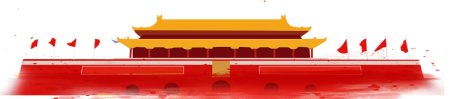 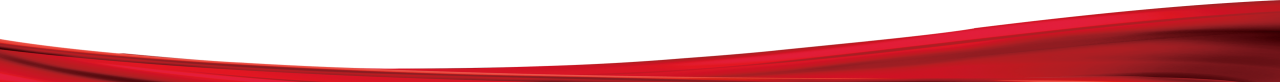 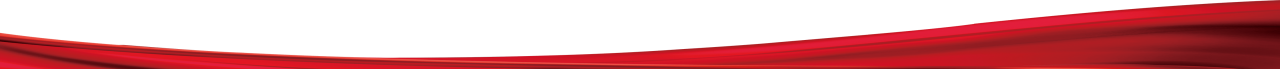 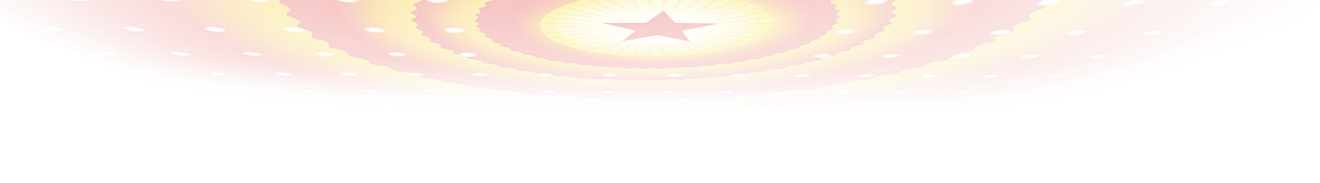 中国共产党成立，就以中国任何政治集团所未有的精神面貌展现在世人面前
所有精神和物质条件的积累，在十月革命后的中国达到了一个新的临界点
对中国共产党精神的宏观理解
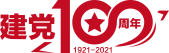 第一部分
1919年爆发的以先进青年知识分子为先锋、广大人民群众参加的五四运动，成为中国旧民主主义革命走向新民主主义革命的转折点，为中国共产党成立做了思想上干部上的准备，由此产生的伟大五四精神，不仅进一步发展了近代以来的革命奋斗精神，也构成了中国共产党精神的重要来源。
成为马克思主义、中华民族伟大精神、中国近现代革命奋斗精神的主要承载者。中国共产党精神有机集成了这些优秀精神的本质和内核。从一定意义上说，中国共产党精神是马克思主义在中国的集中体现，是中华民族伟大精神在中国现当代条件下的革命性升华，是对近代以来中国革命奋斗精神的继续和发展。
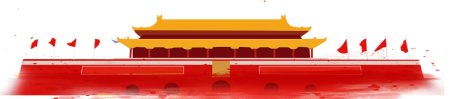 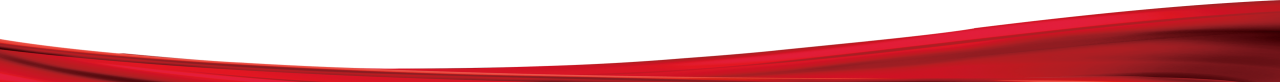 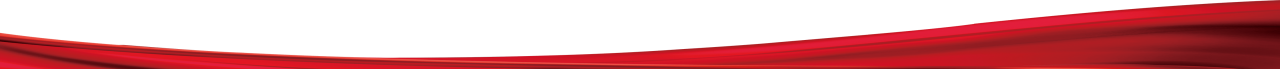 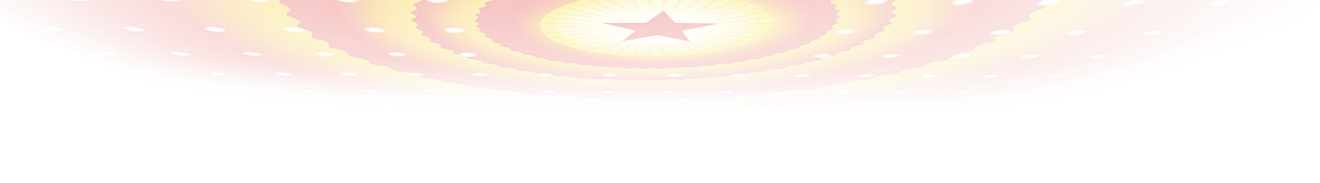 对中国共产党精神的宏观理解
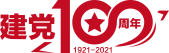 第一部分
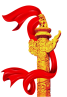 在历史已经选择中国共产党的条件下，我们研究马克思主义、中华民族精神以及其他先进革命精神等，都脱离不了对中国共产党精神的研究
习近平总书记指出：
“人无精神则不立，国无精神则不强。精神是一个民族赖以长久生存的灵魂，唯有精神上达到一定的高度，这个民族才能在历史的洪流中屹立不倒、奋勇向前。”
中国从满目疮痍、山河破碎到走向繁荣富强、国泰民安，土地还是那块土地，人民还是那些人民，就是因为有了新的领导者，有了新的精气神，才有了这种改天换地、天翻地覆的变化。
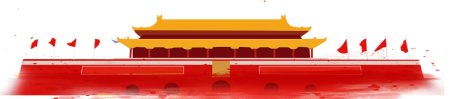 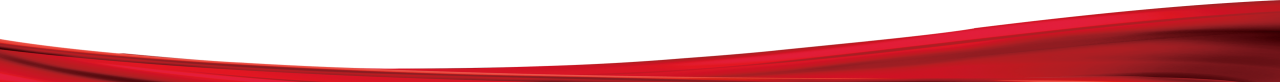 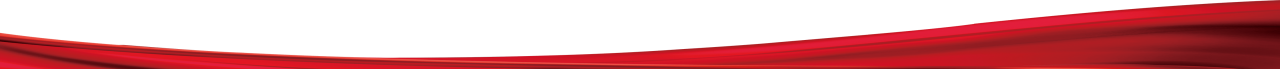 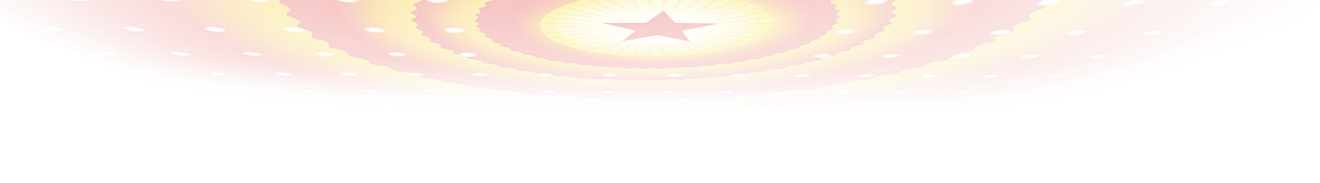 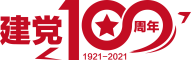 第二部分
对中国共产党精神主体的多维分析
multi-dimensional analysis of the spiritual Party of China
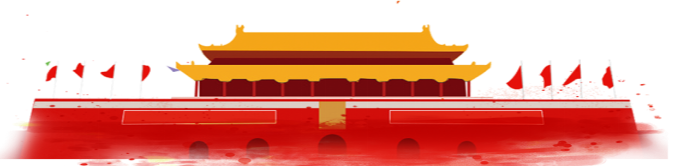 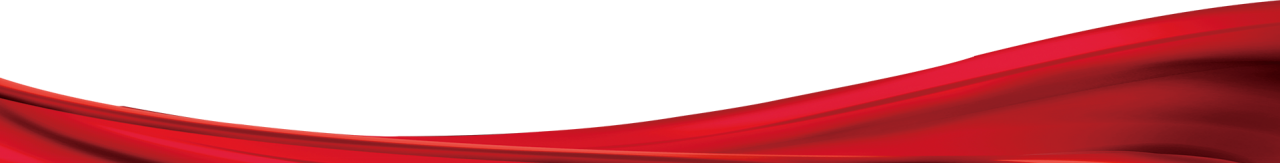 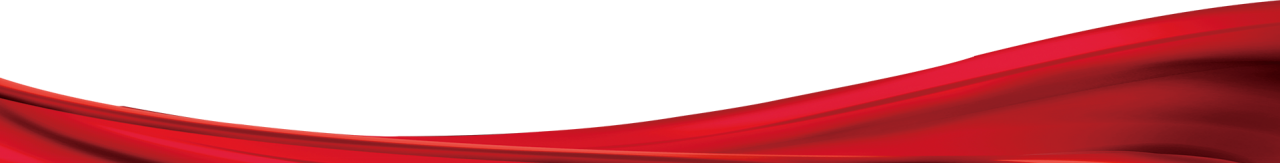 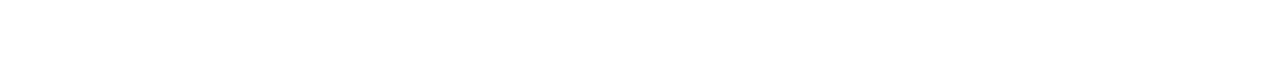 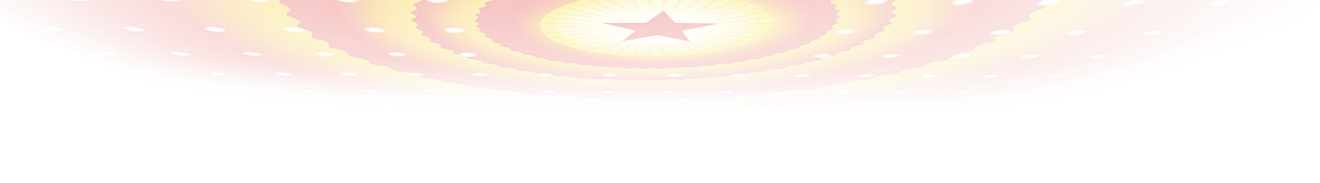 我们可以从不同主体角度来考察研究不同性质的精神，也可以从不同主体角度来考察中国共产党精神，如对中国共产党人培育的改革开放精神，我们既可以说是马克思主义精神在当代中国的新发展，又可以说是中华民族伟大精神的新的时代表现，但作出改革开放决策、对改革开放精神培育发挥根本性作用的是中国共产党。
对中国共产党精神主体的多维分析
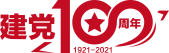 第二部分
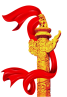 精神是作为精神主体的人独有的东西
中国共产党精神主体是中国共产党人，在中国共产党精神形态培育生成过程中，具体精神主体是多样的。有的是中国共产党的领袖人物，有的是中国共产党各级组织及成员，有的是中国共产党领导的人民军队，有的是中国共产党领导组织起来的人民群众，还有的是共同创造精神形态的中国共产党与其他政治力量。
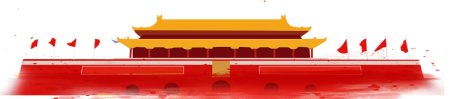 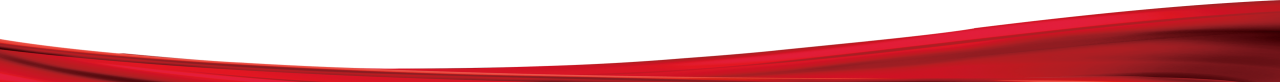 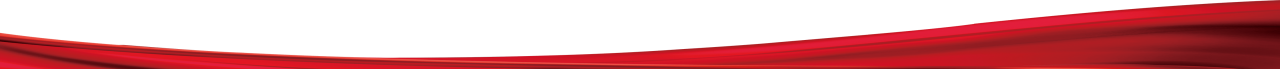 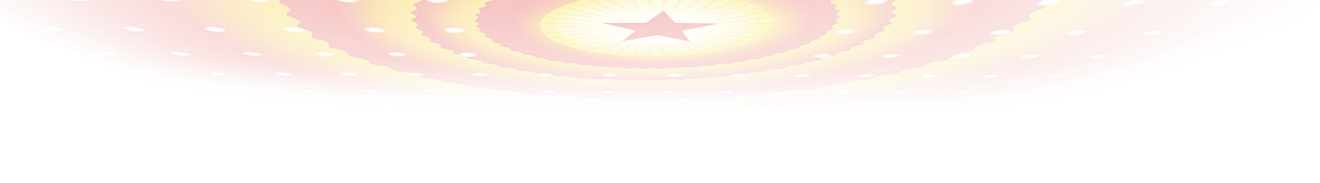 以毛泽东同志为主要代表的中国共产党人，培育铸就的大无畏革命精神，以及开国奠基的艰苦创业精神，不仅是我们赢得民族独立和人民解放、改变国家“一穷二白”面貌的强大动力，也使中华民族在精神上真正站了起来，彻底扭转了近代以来精神处于被动的局面。
对中国共产党精神主体的多维分析
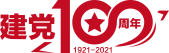 第二部分
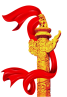 中国共产党领袖人物培育铸就
伟大精神的产生离不开伟大人物。一代又一代中国共产党领袖人物，以他们崇高的思想、坚定的追求、超人的勇气、顽强的意志，立德立功立言并以上率下，不仅成就了伟大事业，也培育造就了打上他们那个时代鲜明烙印的伟大精神。
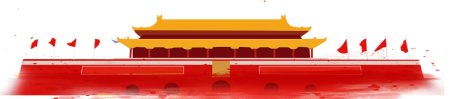 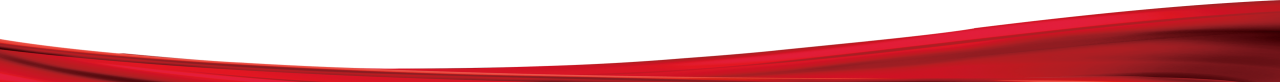 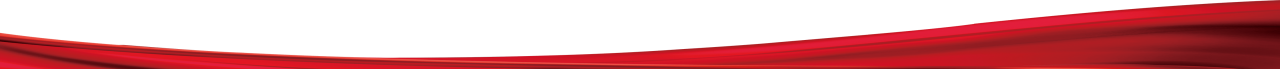 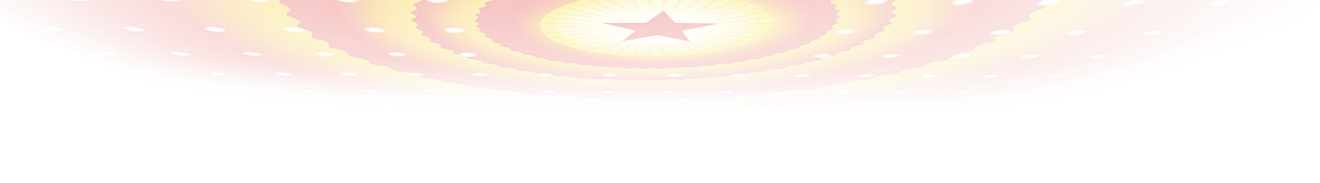 以邓小平同志、江泽民同志、胡锦涛同志为主要代表的中国共产党人，培育和发展的伟大改革开放精神，是中国共产党和中华民族的又一次伟大觉醒，激励亿万人民在改革开放征程中砥砺奋进，成为当代中国人民最鲜明的精神标识，进一步丰富了中国共产党精神宝库。
在新时代，以习近平同志为主要代表的中国共产党人，把伟大奋斗精神贯彻到各方面，促进了党和国家事业取得历史性成就、发生历史性变革，中国共产党的精神面貌、国家的精神面貌、人民的精神面貌、中华民族的精神面貌发生了历史性变化。
对中国共产党精神主体的多维分析
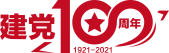 第二部分
在这些精神形态中，革命精神是根本和基础，其他精神都是这一精神的赓续和发展。从一定意义上来说，其他精神也都是革命精神，丢掉了革命精神，中国共产党精神就失掉了原有本色，也就不能称其为中国共产党精神。新时代伟大奋斗精神是中国共产党精神最新表现，标示着以习近平同志为主要代表的中国共产党人决心传承红色基因、守住红色江山、开拓新的天地的坚定意志和精神状态。
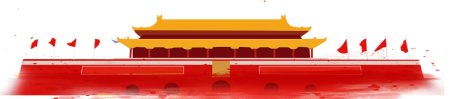 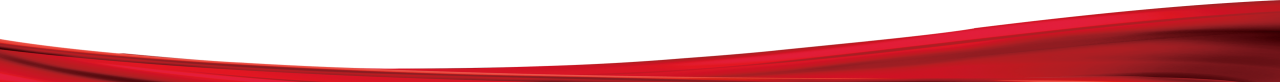 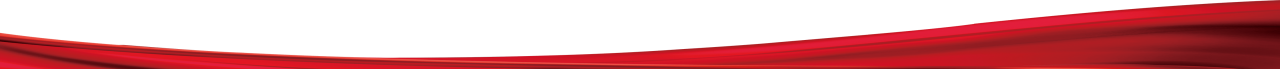 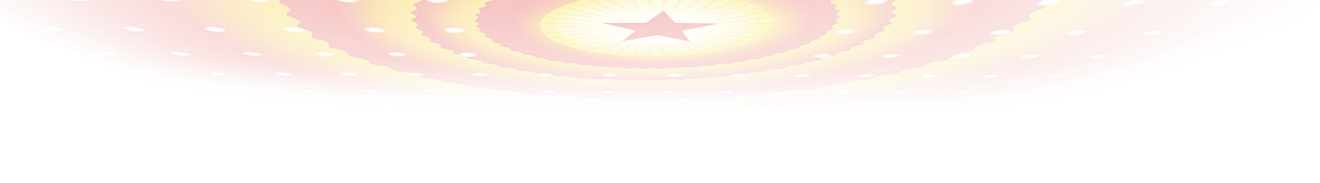 就组织体系来说
对中国共产党精神主体的多维分析
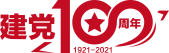 第二部分
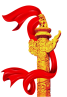 中国共产党各级组织及代表性成员磨砺锻造
中国共产党是以民主集中制构成的从上到下、覆盖各级组织和全体党员的严密科学的有机体。中国共产党精神的各个具体形态，主要是由这个有机体的各个部分培育锻造。
有的是由党中央直接培育，如延安精神、西柏坡精神等；有的是由党的地方组织培育，如南梁精神、吕梁精神等；有的是党的基层组织创造，如红旗渠精神等；有的是一些行业党组织培育，如大庆精神、三线建设精神等；还有一些是特殊战线的党组织培育，如红岩精神，是以周恩来为书记的中共中央南方局领导集体在国民党统治区坚持斗争的结晶。
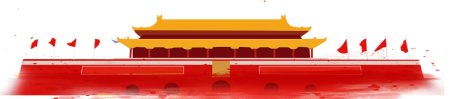 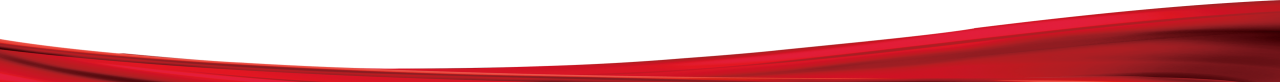 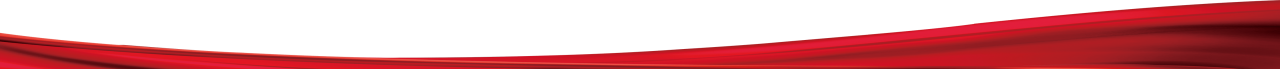 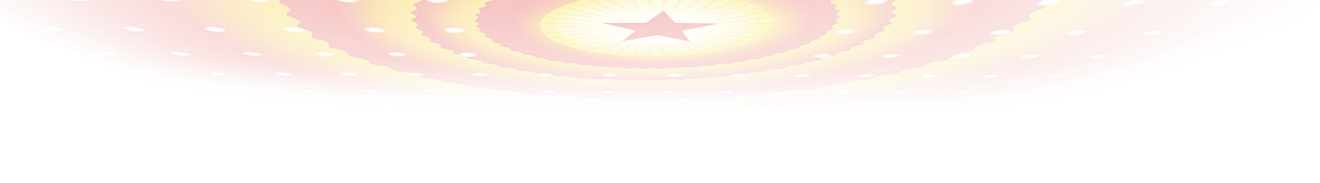 在以共产党员个人名字命名的精神形态中
对中国共产党精神主体的多维分析
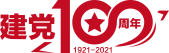 第二部分
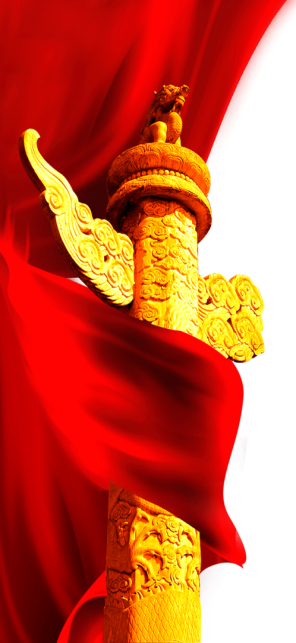 有普通党员，如张思德、雷锋、王杰等；有党的干部，如方志敏、焦裕禄、孔繁森等；甚至还有为我们党工作的外国共产党员，如白求恩等。他们是成千上万包括牺牲了的共产党员及先进人物的代表，以他们名字命名的精神，如“革命不是为着发财”“毫不利己，专门利人”“全心全意为人民服务”“把有限的生命投入到无限的为人民服务之中去”等，已经超出名字本身的意义，成为中国共产党及全体成员精神追求的崇高境界。
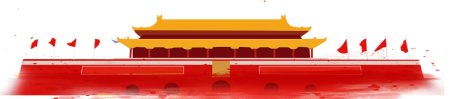 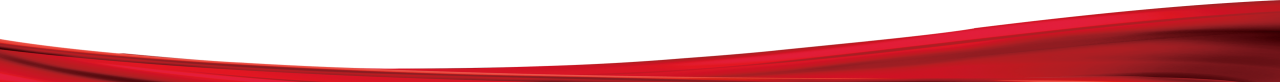 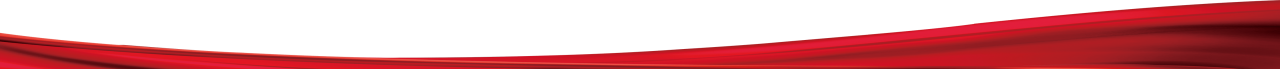 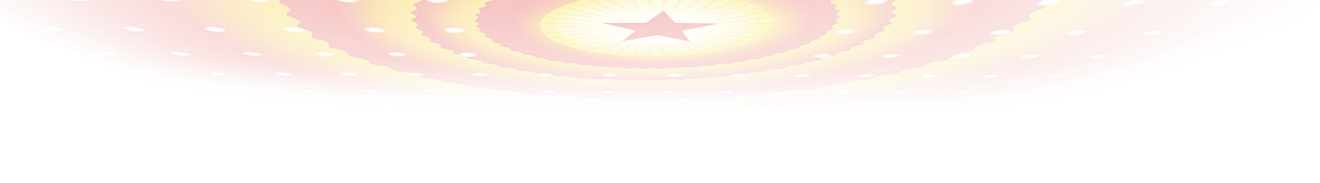 在革命战争年代
对中国共产党精神主体的多维分析
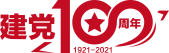 第二部分
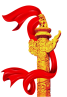 中国共产党武装力量锤炼养成
人民军队是由中国共产党缔造并绝对领导的武装集团，不仅是党最忠实的依靠力量，也是党的光辉形象的主要代表。
这支军队具有一往无前的精神，它要压倒一切敌人，而决不被敌人所屈服；不仅是战斗队，也是工作队和生产队，党的所有工作开展都与人民军队密不可分。因此，党的一些重要精神形态的培育主要是通过党绝对领导的人民军队实现的，如井冈山精神、古田会议精神、长征精神等。
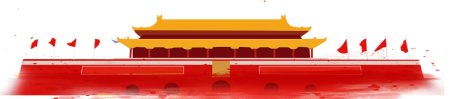 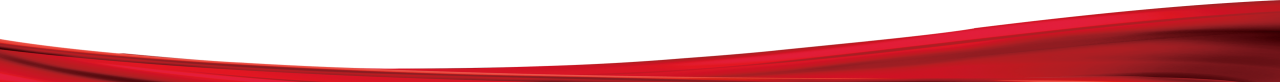 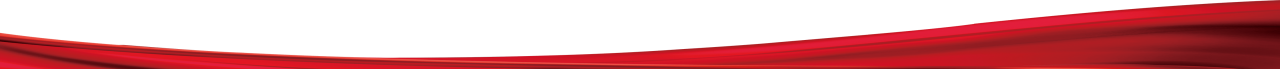 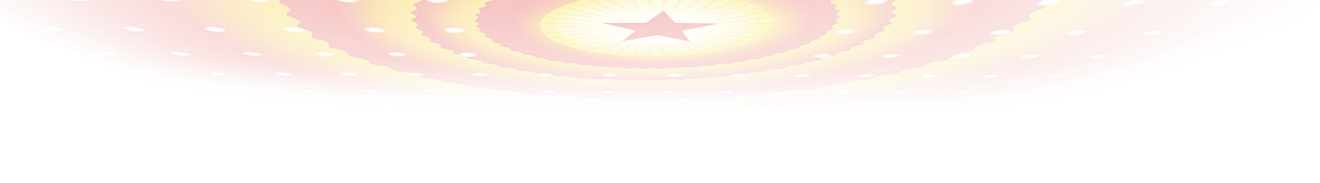 进入和平年代，军队的职能和使命发生了根本转变，但仍是党和人民最忠诚的依靠力量
对中国共产党精神主体的多维分析
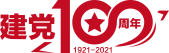 第二部分
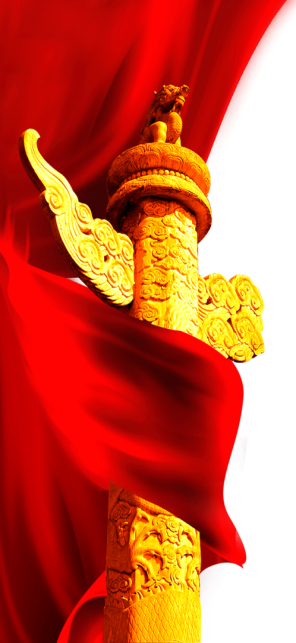 人民军队坚决捍卫国家主权和领土完整，积极参加国家建设，维护人民生命财产安全，创造和参与创造了抗美援朝精神、老西藏精神、“两弹一星”精神、载人航天精神、九八抗洪精神、新时代硬骨头精神等，为中国共产党精神发展作出了新的重大贡献。
不管形势任务如何变化，党绝对领导人民军队的性质不能变、不会变。人民军队作为党绝对忠诚可靠的力量，以其为主体及参与创造的精神形态，永远是中国共产党精神不可分割的组成部分。
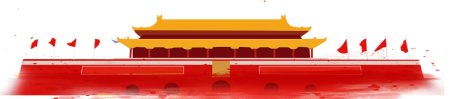 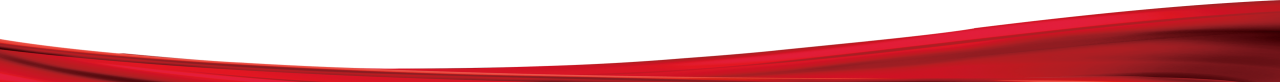 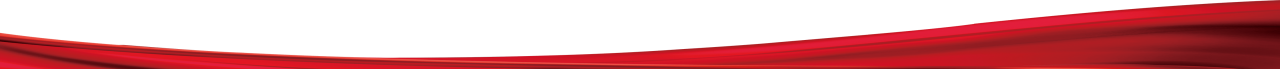 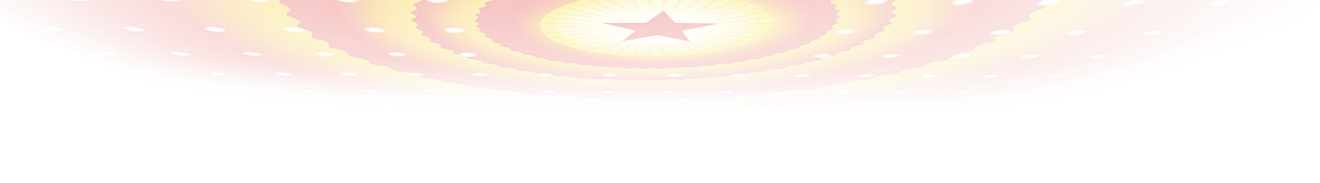 对中国共产党精神主体的多维分析
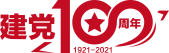 第二部分
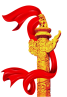 中国共产党领导人民群众孕育形成
人民军队是由中国共产党缔造并绝对领导的武装集团，不仅是党最忠实的依靠力量，也是党的光辉形象的主要代表。
在中国共产党精神中，有许多直接以人民群众命名的精神形态，如劳模精神、工匠精神、科学家精神、企业家精神等，也有一些隐含以人民群众命名的精神形态，如沂蒙精神，其主词为沂蒙人民；西迁精神，其主词为“西迁人”等。这类精神形态，同样是中国共产党精神的重要组成部分，这是由中国共产党和人民群众的关系所规定的。从中国共产党角度来看，中国共产党是人民利益的忠实代表，是人民群众的最先进部分，中国共产党精神是中华民族和中国人民精神的集中体现。从人民群众的角度来看，一方面，人民是历史的创造者、人民是真正的英雄；另一方面，一盘散沙、四分五裂的民众和民族只能“人为刀俎，我为鱼肉”。
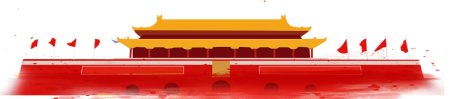 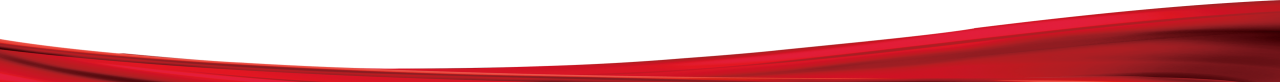 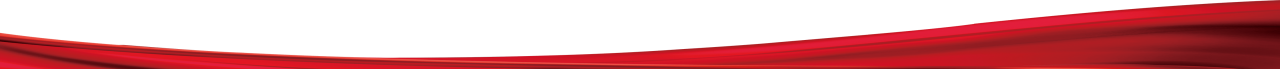 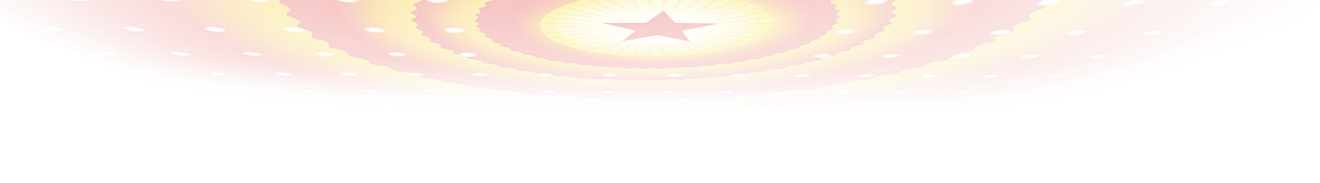 在新民主主义革命时期
对中国共产党精神主体的多维分析
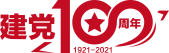 第二部分
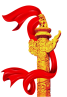 中国共产党倡导激发生成
中国共产党是一个具有鲜明自身优势特点的先进政党，也是一个心胸开阔、视野广大、海纳百川的政党。
中国共产党与中国国民党进行的两次合作，不仅推进了中国革命进程，也生成了具有深远意义的黄埔革命精神、抗战精神等。中国共产党对这些精神形态的产生起到了关键性作用。以周恩来同志为代表的中国共产党人创新的军队政治工作，是中国军事制度的革命性变革的开始，不仅是北伐革命胜利进军的重要原因，也为中国共产党后来创设党绝对领导军队新制度做了准备。
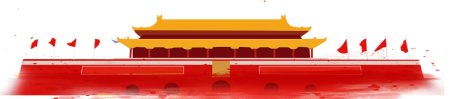 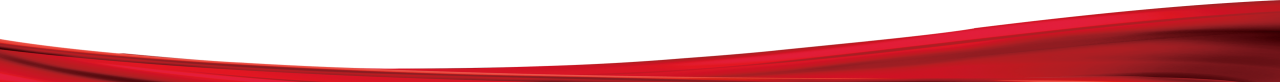 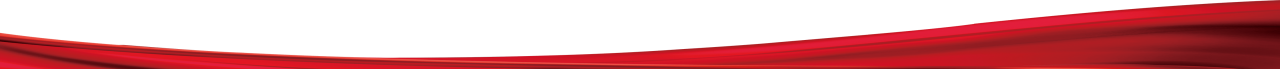 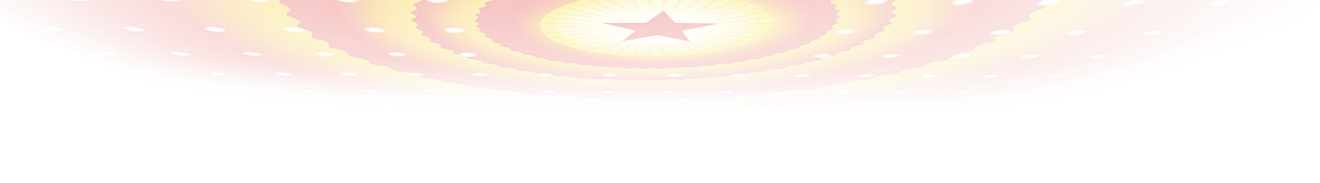 在中国共产党倡导建立的以国共合作为基础的抗日民族统一战线旗帜下的全民族抗战中
在进入和平年代特别是进入新时代后
对中国共产党精神主体的多维分析
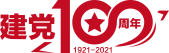 第二部分
中国共产党以自己的政治主张、坚定意志、模范行动，支撑起全民族救亡图存的希望，引领着夺取战争胜利的正确方向，成为夺取战争胜利的民族先锋和中流砥柱。
随着我们党和国家力量及影响力的不断增强，立志为人类作出新的更大贡献的中国共产党，提出了构建人类命运共同体理念，先后与有关国家和国际组织共创上海精神、丝路精神等，以求与不同种族、不同信仰、不同文化背景的国家共享和平、共同发展。这表现了中国共产党“大就要有大的样子”“为世界谋大同” 的大格局、大情怀。
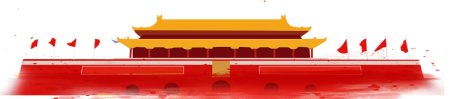 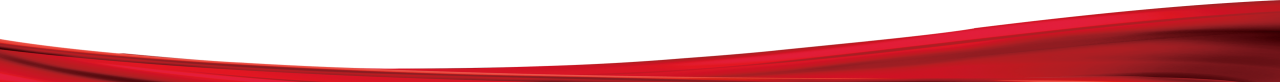 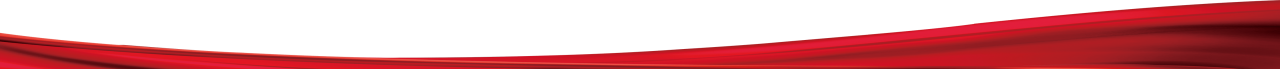 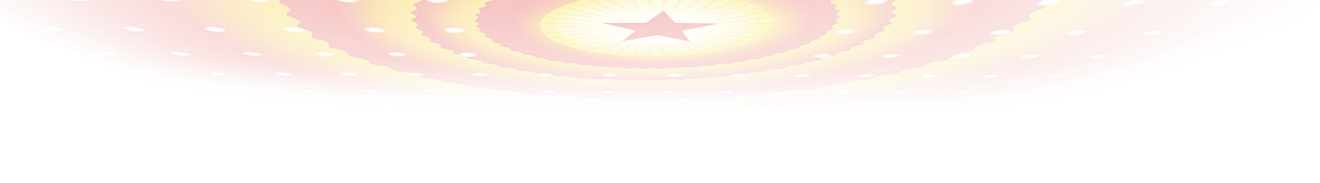 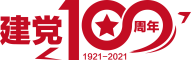 第三部分
对中国共产党精神谱系初步构架
The preliminary framework of the spiritual genealogy Party of China
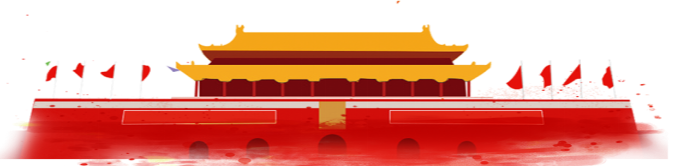 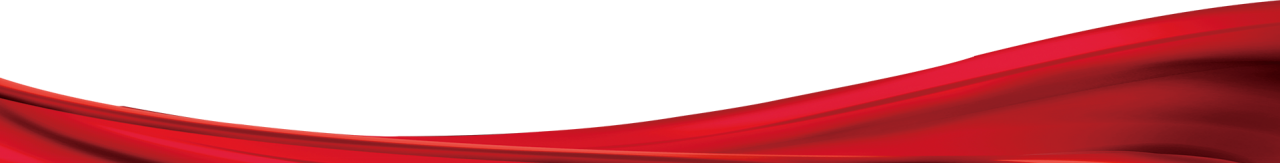 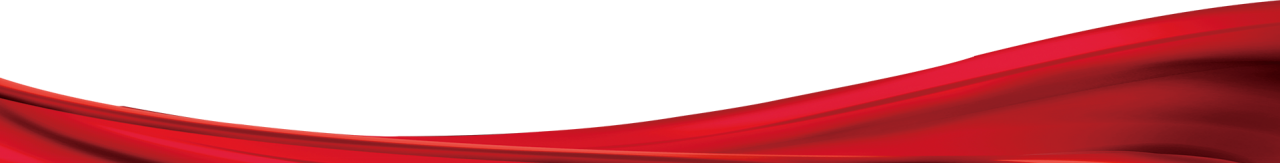 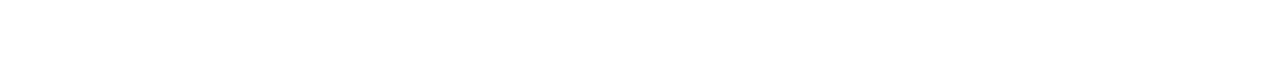 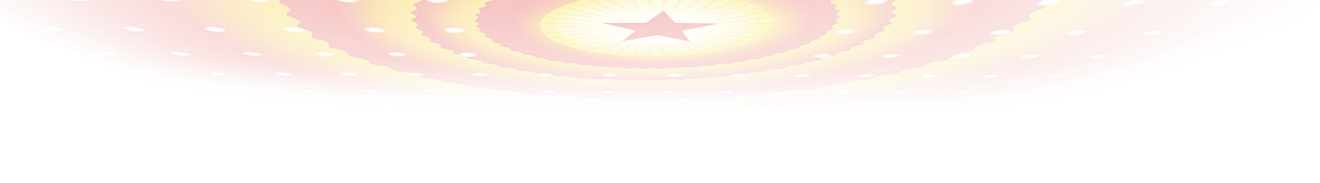 中国共产党精神主要来源
对中国共产党精神谱系初步构架
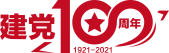 第三部分
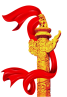 精神不能脱离主体而单独存在，中国共产党精神谱系的构建同样不能脱离其主体发展的历史
中国共产党建立丰功伟绩的历程，也是不断培育形成其伟大精神的历程。中国共产党先后走过革命、建设和改革开放及进入新时代的不同阶段和时期，相应其精神演化也依次展现为：革命精神—艰苦创业精神—改革开放精神—新时代伟大奋斗精神，这体现了中国共产党精神发展的连续性和阶段性的统一。联系到中国共产党精神的来源，中国共产党精神谱系框架大致可由五个部分组成。
序谱
主要有马克思列宁主义、中华民族伟大精神、辛亥革命精神、孙中山革命精神、五四精神等。这些精神对中国共产党精神产生发展起到了基础和来源的作用。
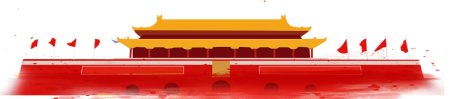 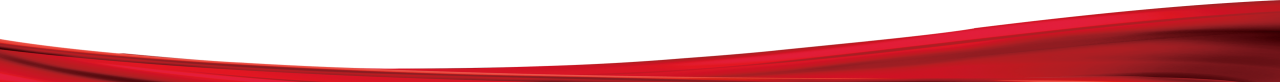 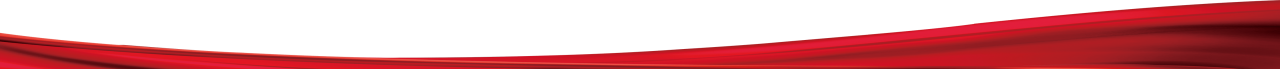 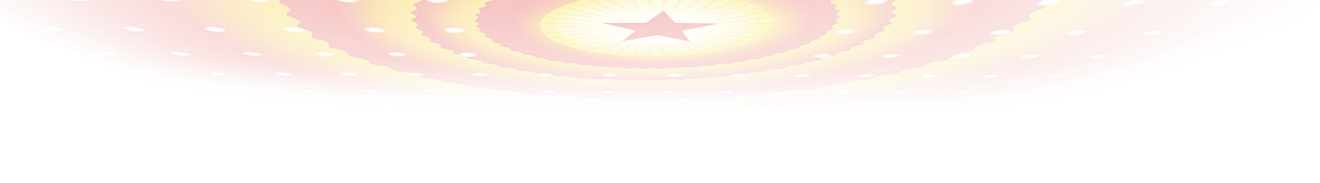 中国共产党革命精神
对中国共产党精神谱系初步构架
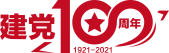 第三部分
正谱
这是新民主主义革命时期的中国共产党精神，其主题是革命，是中国共产党精神次第演进中出现的第一个主要形态。党的主要领导人对革命精神都作过重要论述，邓小平同志把革命精神概括为：“发扬革命和拼命精神，严守纪律和自我牺牲精神，大公无私和先人后己精神，压倒一切敌人、压倒一切困难的精神，坚持革命乐观主义、排除万难去争取胜利的精神。”这五种革命精神成为我们理解革命精神内涵的基本依据。
党在这一时期培育产生的具体精神形态，都属于革命精神范畴，主要包括：红船精神、雨花英烈精神、八一精神、井冈山精神、长征精神、延安精神、抗战精神、西柏坡精神等。其中，红船精神既是中国共产党精神的原点，也是中国共产党革命精神的起点；长征精神、延安精神等把革命精神推向一个高峰，诠释了革命精神的真髓，是中国共产党革命精神最生动、最完整的鲜活范本和表现形态。
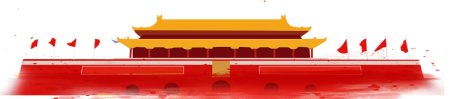 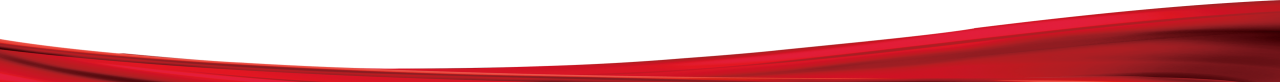 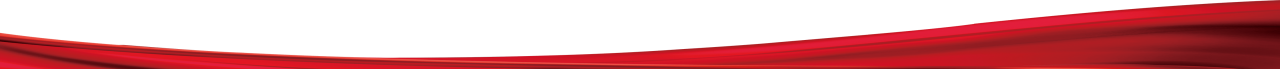 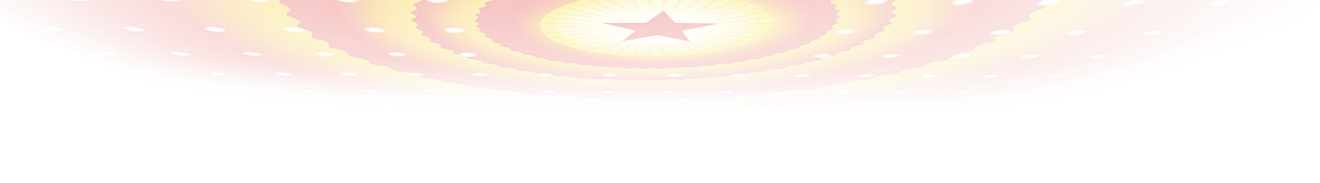 中国共产党艰苦创业精神
对中国共产党精神谱系初步构架
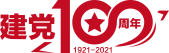 第三部分
正谱
这是社会主义革命和建设时期的中国共产党精神，是中国共产党精神次第演进中产生的第二个主要形态。习近平总书记高度评价这一时期在党史国史上的地位，指出：“中国特色社会主义是在改革开放历史新时期开创的，但也是在新中国已经建立起社会主义基本制度并进行了二十多年建设的基础上开创的。”邓小平同志把“解放初期精神”和“六十年代克服困难的精神”与延安精神相提并论。
这一时期党培育产生的具体精神形态主要有：抗美援朝精神（含上甘岭精神），，西迁精神，大庆精神及铁人精神，“两弹一星”精神，红旗渠精神，三线建设精神，援外医疗队精神，抗震精神等。创造这些精神的主体人物喊出的“雄赳赳，气昂昂，跨过鸭绿江”“宁肯少活20年，拼命也要拿下大油田”“一不怕苦，二不怕死”“到农村去，到边疆去，到祖国最需要的地方去”等铿锵有力的誓言口号，是这一时代精神的最强音符。
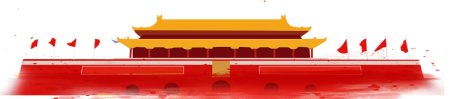 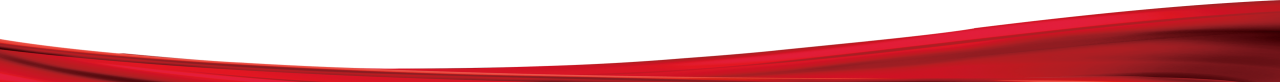 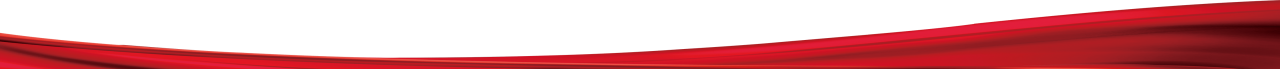 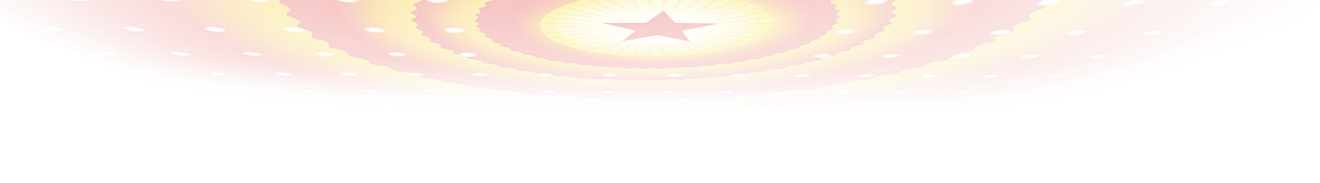 中国共产党改革开放精神
对中国共产党精神谱系初步构架
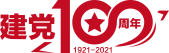 第三部分
正谱
这是改革开放和社会主义现代化建设新时期的中国共产党精神，其鲜明标识是改革开放，是中国共产党精神次第演进中产生的第三个主要形态。改革开放精神是在改革开放过程中不断淬炼提升的。“改革开放精神”作为一个科学概念，很早就有理论文章论及，但公开的党的文献及主要领导人的讲话，在党的十八大前，使用的多是同一范畴的其他概念，如“创造精神”“开拓精神”“创新精神”“改革的精神”“变革创新精神”“改革创新精神”等。
这一时期党培育产生的具体精神形态主要包括：小岗精神，拓荒牛精神和特区精神，女排精神，浦东精神，九八抗洪精神，载人航天精神，抗击非典精神，抗震救灾精神，北京奥运精神，改革先锋精神（含孔繁森精神、杨善洲精神等）等。这些都是不同时空条件下的改革开放精神。伟大改革开放精神与伟大改革开放实践互为支撑、相互促进、相得益彰，在走向中华民族复兴道路上矗立起了新的丰碑。
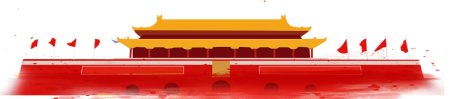 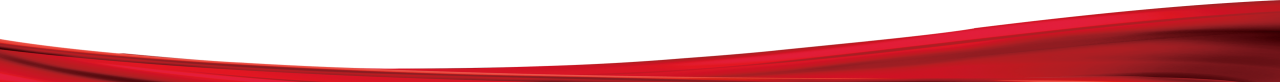 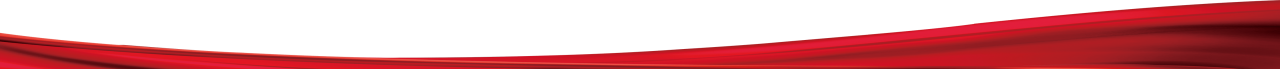 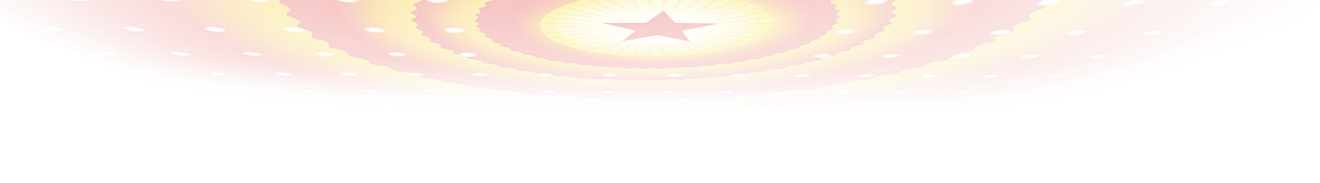 中国共产党新时代伟大奋斗精神
对中国共产党精神谱系初步构架
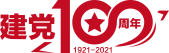 第三部分
正谱
我们完全可以说，新时代伟大奋斗精神，就是中国共产党精神在新时代的集中体现，就是新时代中国共产党精神的主题，就是中国共产党精神次第演化中的最新主要形态。新时代伟大奋斗精神所包含的艰苦奋斗、不懈奋斗、开拓奋斗、砥砺奋斗、接续奋斗、竞相奋斗、团结奋斗等新内涵新要求，使党的奋斗精神升华到一个新的境界。
在这一正在发展着的中国特色社会主义新时代，党已经提出及产生的具体精神形态主要包括：新的伟大斗争精神、新的自我革命精神、钉钉子精神、宪法和法治精神、工匠精神、知识分子爱国创业精神、科学家精神、企业家精神、右玉精神、塞罕坝精神、蒙古马精神、抗疫精神、新时代硬骨头精神、新时代北斗精神、脱贫攻坚精神等。所有这些，都从不同方面彰显了新时代伟大奋斗精神。随着党和国家事业、中国社会进步的加速度发展，中国共产党带领人民在创造出更多更大奇迹的同时，一定能谱写出中国共产党精神更为精彩的新篇章。
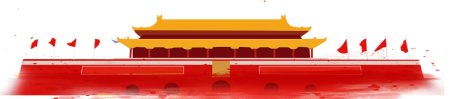 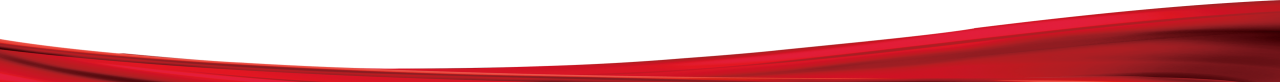 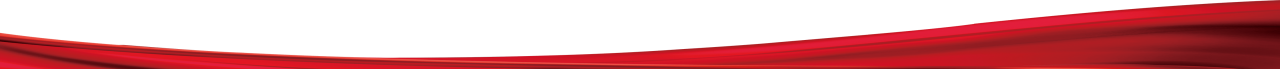 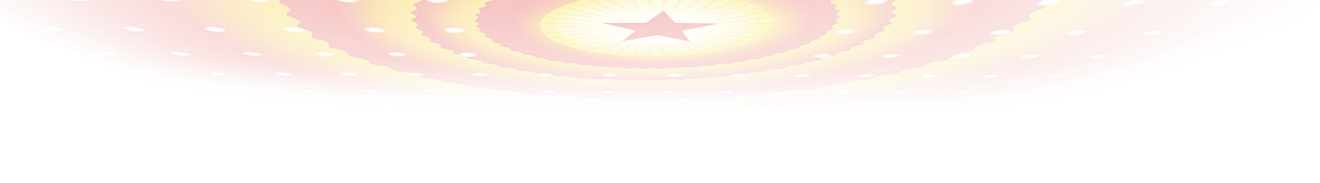 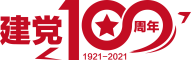 Postscript
尾言
后世人修续谱系、追踪家族历史，一个重要目的是为了认祖归宗、凝聚亲缘，以尊谱施教，传承良好家风，规范后代行为，延续家族荣光。构建中国共产党精神谱系，同样是为了寻根求本，增强基因认同和历史认同，弄清“我是谁、我姓啥，从哪来、到哪去”，永葆共产党人的政治本色，弘扬光荣传统和优良作风，以更加奋发有为的精神状态开拓党和国家事业的光明未来。这是对中国共产党建党100周年的最好纪念。
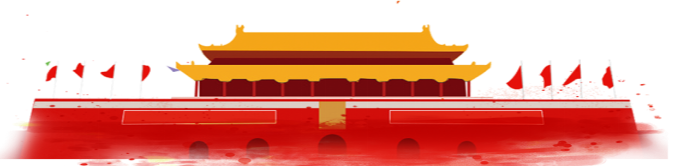 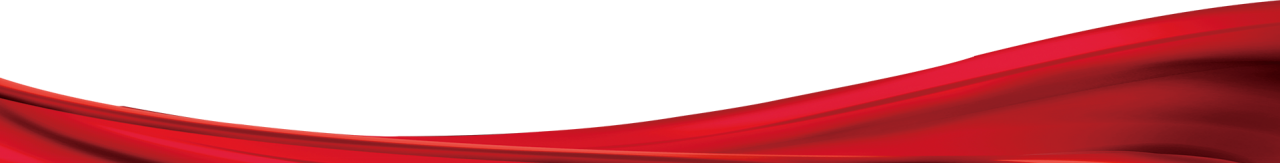 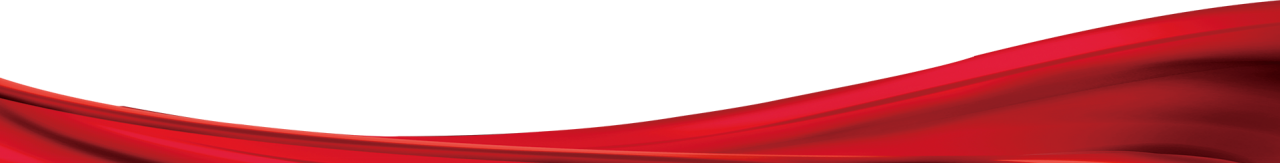 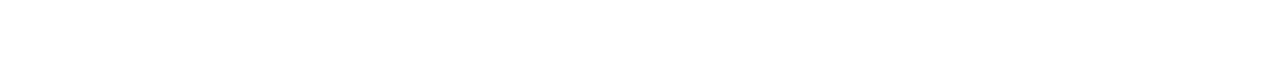 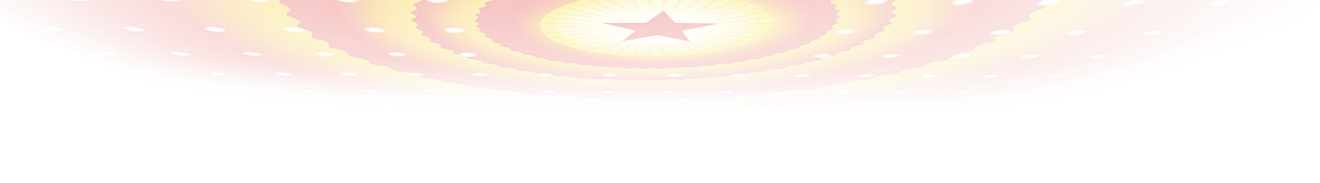 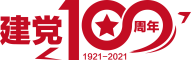 学史明理、学史增信、学史崇德、学史力行
中 国 共 产 党
“精神谱系”
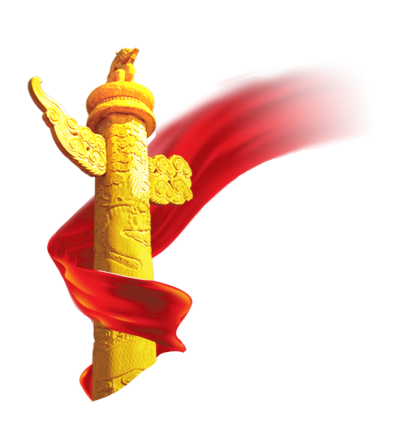 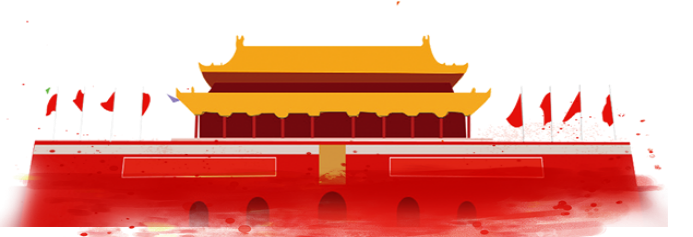 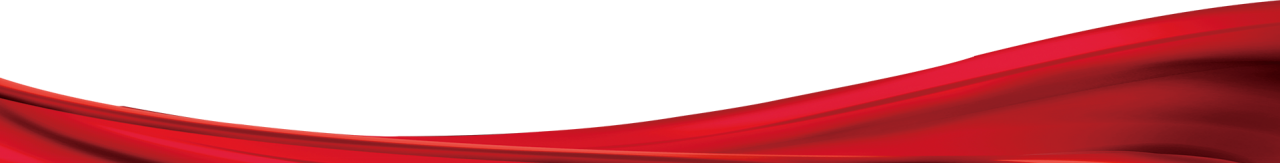 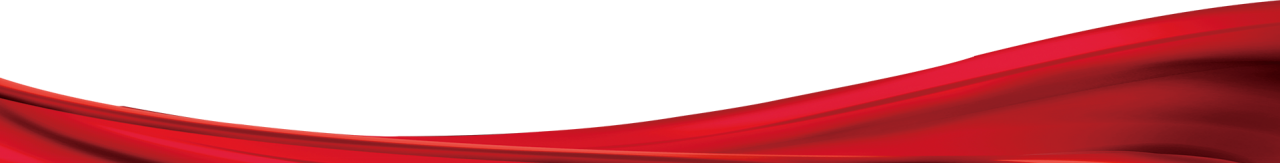 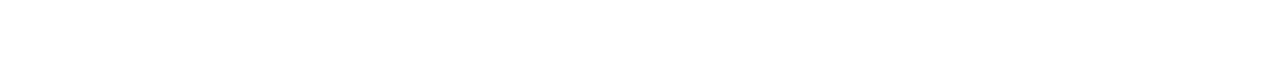